The legal framework for working with young people
BEFORE BEGINNING
If you are using a mobile device or laptop, please ensure that it is fully charged. 
You should also have a pen and notepad ready.
Ensure you are in a quiet area with minimal distractions.
In addition to the above please make yourself familiar with some of the tools available above such as;
Resource Bank 
Here you will find useful documents that will be relevant to the course you are undertaking but also you will have access to a CPD reflective learning template which you can download and complete to gain your points. 
Highlighter/Pen tool
This feature allows to highlight, circle and write notes on parts of the material wherever you feel necessary.
Presenter Function
Selecting this function will give you instant access to our contact details without having to leave the course should you require support with the system or any assistance from one of our qualified trainers.
Audio Dictation
Please note this feature is auto-enabled. If this isn’t required simply select the mute function or decrease the volume.
Hyperlinks
Should you click on a hyperlink within the course material you will be required to click your back button on your browser or device once you are ready to resume.
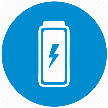 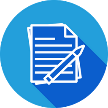 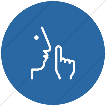 INTRODUCTION

This session is an introduction to professional, legal and ethical issues concerning young people and their health.
Learning Objectives

By the end of this session you will be able to:

Identify the major professional, legal and ethical issues concerning adolescents
State the legal ages at which young people can participate in various activities
Explain why legal ages at which young people can participate in various activities exist
Introduction

In regard to adolescence there are a number of professional, legal and ethical issues. They are:

Professional codes - concern standards of conduct that professionals must adopt in their care of adolescents
Relevant legal considerations - relate to adolescent capacity to consent to medical treatment, assessment of that capacity, the legal duty of confidentiality and legal protection from maltreatment
Ethical considerations - to grant young people as much self determination of their own affairs as they are capable of versus the need to protect them
Relevant legal ages - at which young people deemed to have capacity to undertake activities

This session represents a brief introduction to the above issues though many of them are dealt in greater depth in the follow-on sessions in this module. 

Whether you are a doctor, nurse, therapist or in some other way caring for young people, it is essential that as a health care professional, you have basic background knowledge of the professional, legal and ethical aspects of the healthcare of young people.

Some aspects of how to care for young people will be covered by the codes of conduct of your individual profession.
Doctors

The principles of professional conduct of doctors in relation to the care of children and young people is covered in the General Medical Council’s ‘0-18 Guidance for all Doctors‘. Here are some examples paraphrased to apply specifically to young people.

Doctors must:

Safeguard and protect the health and well-being of young people
Ensure that the young person is their first concern when treating them
Ensure that young people are protected from harm
Respect the rights of young people
Always act in the best interests of the young person


The purpose of the GMC 0-18 guidance is to help doctors balance competing interests and make decisions that are ethical, lawful and for the good of children and young people.
Legal Issues
Apart from the professional conduct guidelines, other aspects of adolescent care are covered by general legal issues relating to:

Capacity to consent
Gillick competence
Confidentiality
Safeguarding

In general, you should involve young people as much as possible in all discussions about their healthcare, even if they are not considered to have the capacity to make decisions on their own.
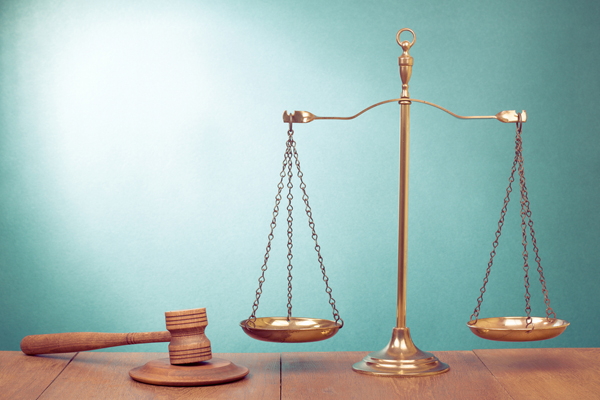 Capacity to consent

Consent is necessary for all medical procedures. It must be informed and freely given by a person who is competent (has the capacity) to do so.

You must decide whether a young person is able to understand the nature, purpose and possible consequences of investigations or treatments you propose, as well as the consequences of not having treatment
Only if they are able to understand, retain, use and weigh this information, and communicate their decision to others can they consent to that investigation or treatment
That means you must make sure that all relevant information has been provided and thoroughly discussed before deciding whether or not a child or young person has the capacity to consent
The capacity to consent depends more on young people’s ability to understand and weigh up options than on age. When assessing a young person’s capacity to consent, you should bear in mind that:
at 16 a young person can be presumed to have the capacity to consent
a young person under 16 may have the capacity to consent, depending on their maturity and ability to understand what is involved
Gillick competence
The law defines competence in terms of capacity to undertake the relevant task. A principle common to all jurisdictions in the UK is that a child's ability to consent or refuse treatment depends on their capacity to understand the nature, purpose and consequences of what is proposed. In England, an under 16-year-old child's legal capacity to consent to medical treatment is determined by fulfilling the criteria set out in the Gillick judgement; a child who meets them is ‘Gillick Competent’.

Confidentiality
The duty of confidentiality for health professionals implies that they must not disclose anything learned from a person who has consulted them, or whom they have examined or treated, without that person’s agreement. The same duties of confidentiality apply when using, sharing or disclosing information about children and young people as about adults:

Sharing information with the right people can help to protect children and young people from harm and ensure that they get the help they need. It can also reduce the number of times they are asked the same questions by different professionals. By asking for their consent to share relevant information, you are showing them respect and involving them in decisions about their care
If children and young people are able to take part in decision-making, you should explain why you need to share information, and ask for their consent. They will usually be happy for you to talk to their parents and others involved in their care or treatment
Confidentiality (cont.)
If a child or young person does not agree to disclosure there are still circumstances in which you should disclose information:
A disclosure is in the public interest if the benefits which are likely to arise from the release of information outweigh both the child or young person’s interest in keeping the information confidential and society’s interest in maintaining trust between doctors and patients. You must make this judgement case by case, by weighing up the various interests involved
When you judge that the disclosure is in the best interests of a child or young person who does not have the maturity or understanding to make a decision about disclosure
When disclosure is required by law. For example a judge can request the disclosure of medical records

Safeguarding
Safeguarding means protection of young people from harm such as illness, abuse or injury. Safeguarding is also the term used to describe the process of identifying young people who have suffered or who are likely to suffer significant harm from abuse or neglect and taking the appropriate action to keep them safe.
Health professionals play a crucial role in protecting young people from abuse and neglect. You may be told or notice things that teachers and social workers, for example, may not. You may have access to confidential information that causes you to have concern for the safety or well-being of children
Early identification of risks can help children and young people get the care and support they need to be healthy, safe and happy, and to achieve their potential
If you work with children or young people, you should have the knowledge and skills to identify possible abuse and neglect and to know what to do when concerns arise
In child protection cases involving adolescents, it is important to communicate throughout the process to the adolescent in a way that takes into account his or her developmental stage
Ethical Issues

Ethics is concerned with what should be done in a particular circumstance and the principles and values that might be used to decide this. This includes consideration of personal and societal values and the interaction.

Analyses requires consideration of:

The medical/clinical facts
The issues and preferences of the young person
The impact of any decision on the young person's quality of life
Relevant social, religious and multicultural values
The values of all parties involved in decision making, including those of the professional
Legal ages

Health practitioners should also have knowledge of the legal ages at which young people are permitted to make certain decisions and be responsible for. Legal minimum ages for different activities may vary between countries in the UK.

At 10 years, a young person can be:
Found guilty of a crime (if it can be proved that the young person knew it was wrong)
Searched, fingerprinted and photographed by the police
Locked up in a special children's jail if found guilty of killing someone

At 12 years, a young person can:
Be trained to take part in dangerous performances
See a 12-rated film

At 13 years, a young person can:
Work part-time (but only in certain jobs and under various conditions)

At 14 years, a young person can:
Own (but not buy) an air rifle or pistol
Drive a tractor on farmland
Go into a pub but can not buy alcohol
Legal ages (cont.)

At 15 years, a young person can:
See a 15-rated film
Be sent to a young offenders' institution or even prison

At 16 years, a young person can:
Leave school, but training or education is compulsory until 18
Leave home
Get married (with parental consent except in Scotland)
Drink beer, wine or cider with a meal if it is bought by an adult and they are accompanied by an adult
Buy a pet

At 17 years, a young person can:
Drive a motorcycle, car, van or tractor on the road
Buy or hire a crossbow, gun and ammunition
Fly a plane or apply for a helicopter pilot's licence
Be tried for a crime like an adult
Be interviewed by the police with no adults present
Donate their body and blood to medical science whatever their parents think
Legal ages (cont.)

At 18 years, a young person is now an adult and can do most things such as:
Vote
Marry (whether their parents agree or not)
Serve on a jury
Make a will
Join the Army, Navy or RAF (whether their parents agree or not)
Apply for their own passport
Buy and drink alcohol in a bar
Work in a bar
Get a tattoo
Buy cigarettes, rolling tobacco and cigarette papers
Buy fireworks
Become an MP or local councillor

At 21 years, a young person can:
Adopt a child
Run a pub
Drive a lorry or a bus
Session Key Points:

There are professional, legal and ethical issues covering the professional care given to young people by any health carer
HCPs should know and understand the legal framework in which they practise
It is the duty of any HCP to know the legal issues pertaining to their work with children and young people
It is essential for HCP to understand the ethical dilemmas that may face them in their care of young people and how these may be resolved
It is useful for health professionals to know the different ages at which young people are able to take part in certain functions within the society that they live
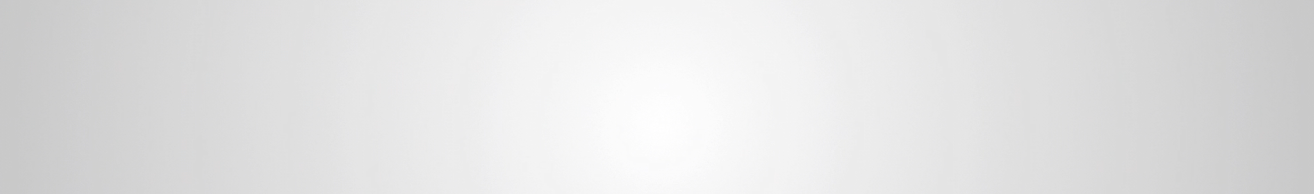 TIME TO TAKE YOUR TEST





Good Luck!